Herdenschutz SG
Fachstelle Kleinvieh LZSG (Salez)


Rückblick 2023
1. Herdenschutz SGLandwirtschaftliches Zentrum Rheinhof
Fachstelle Kleinvieh LZSG (Salez)

Rückblick 2023
Alpen Erfahrungen mit HS Massnahmen 

Herdenschutzhunde im Einsatz
21. März 2024
Seite 2
Landw. Zentrum SG
Erfahrungen Sommer 2023 Herdenschutz
Anzahl Alpen SG geschützt
Anzahl Alpen SG
Schafalpen				24
Ziegenalpen über 50 Tiere		19
Nicht Zumutbar schützbar 		88
Schafalpen  				29	
Ziegenalpen über 50 Tiere		22 Ziegenalpen unter 50 Tiere		88	


Alpen mit kleinen Herden ( Ziegen als Sennengeissen, sind die Herden im Kanton SG sehr gut geschützt oder können als zumutbar schutzbar eingestuft werden.)
21. März 2024
Seite 3
Landw. Zentrum SG
Übergriffe an Nutztieren
Beurteilung geschützt / ungeschützt vor Ort bei Übergriffen nicht immer klar
21. März 2024
Seite 4
Landw. Zentrum SG
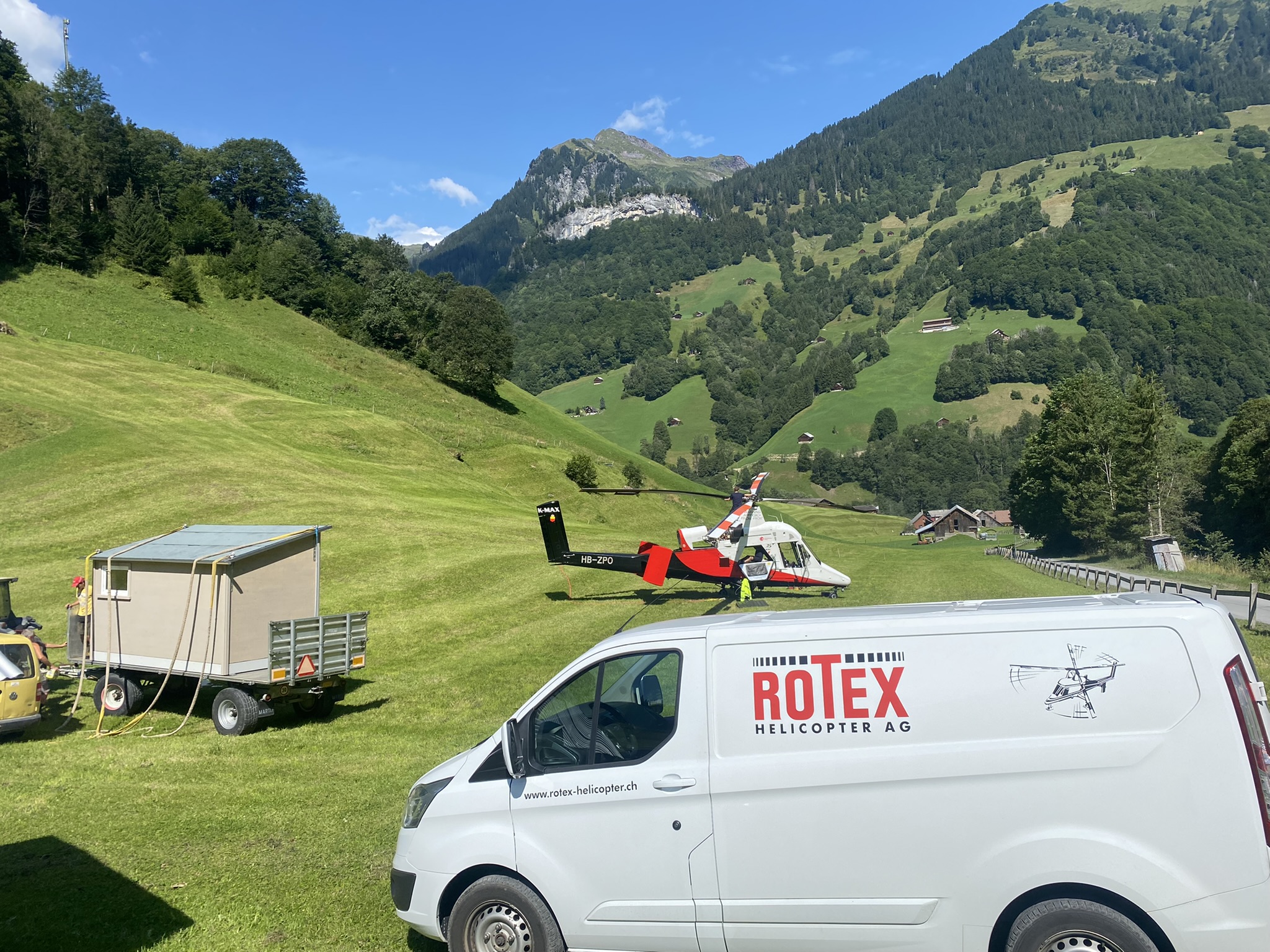 21. März 2024
Seite 5
Landw. Zentrum SG
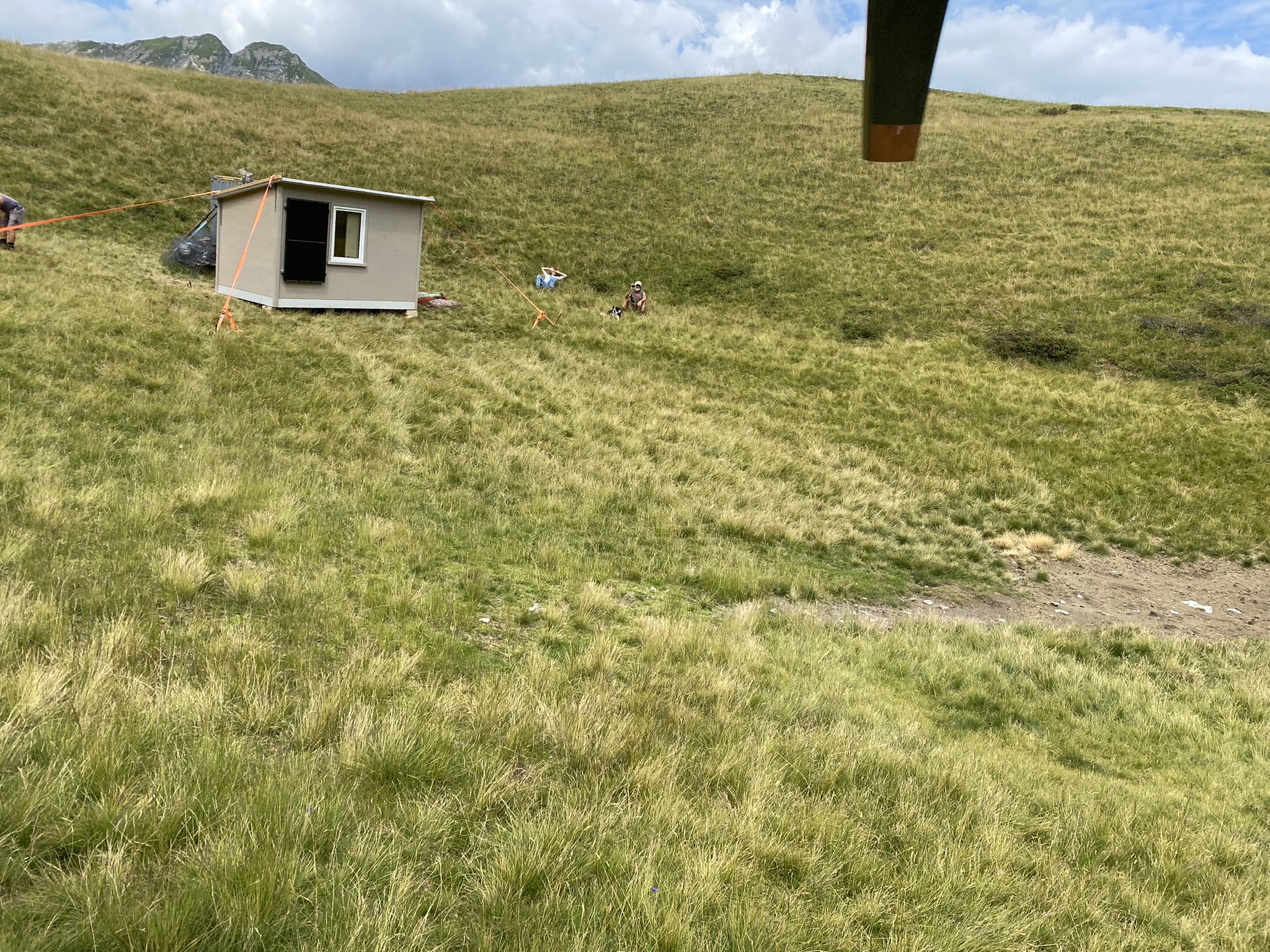 21. März 2024
Seite 6
Landw. Zentrum SG
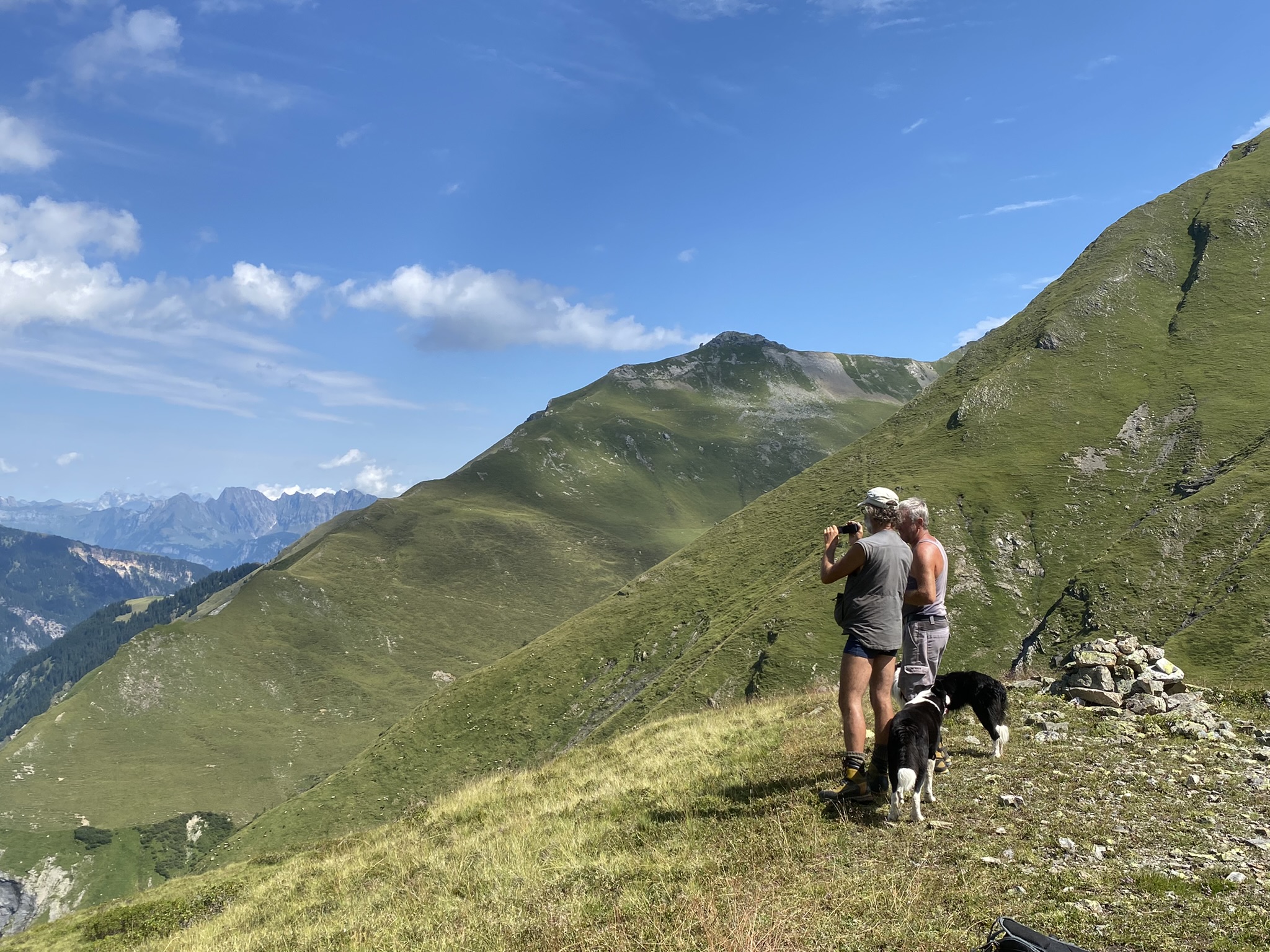 21. März 2024
Seite 7
Landw. Zentrum SG
Herausforderung Arbeitsaufwand
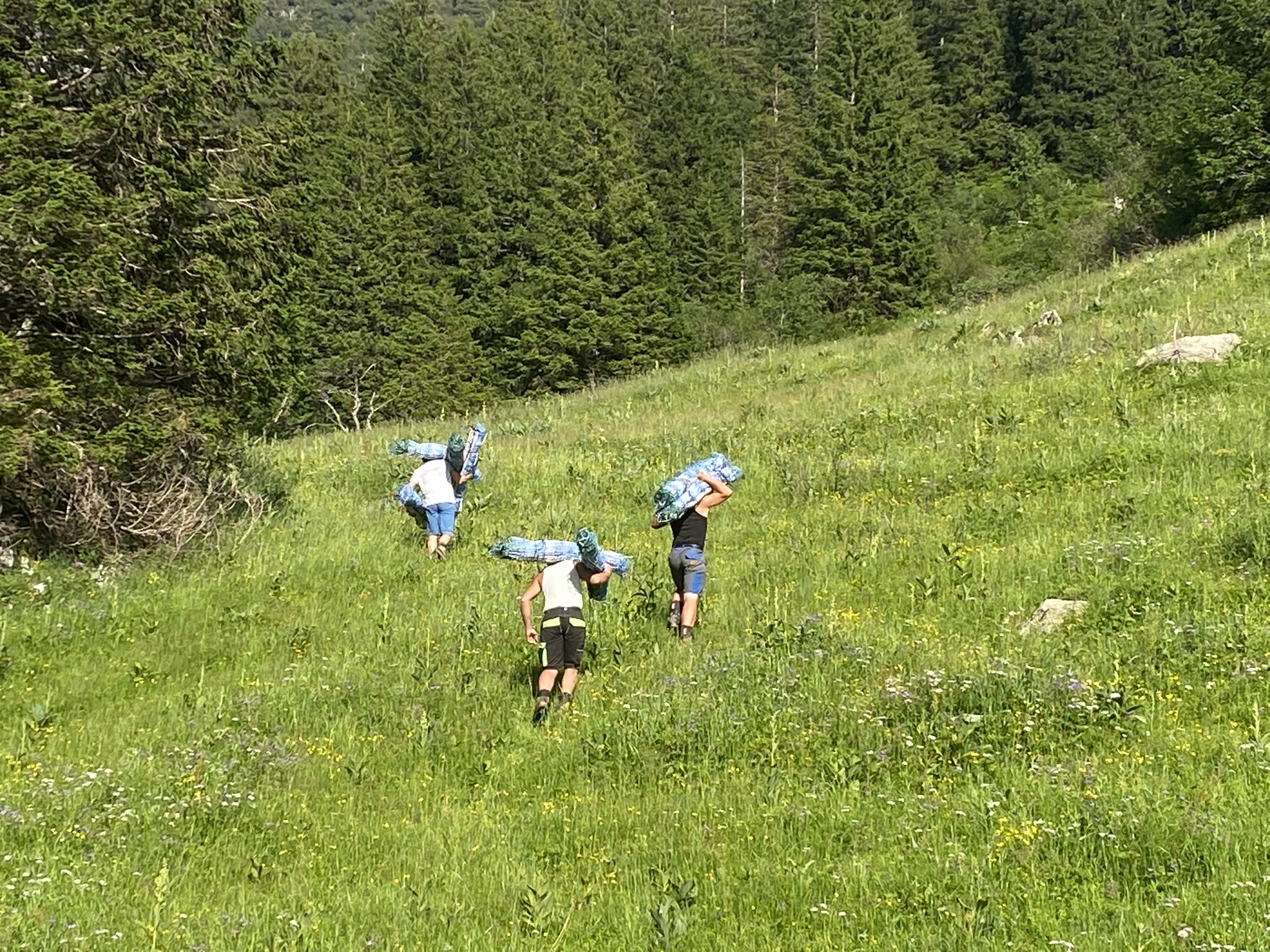 21. März 2024
Seite 8
Landw. Zentrum SG
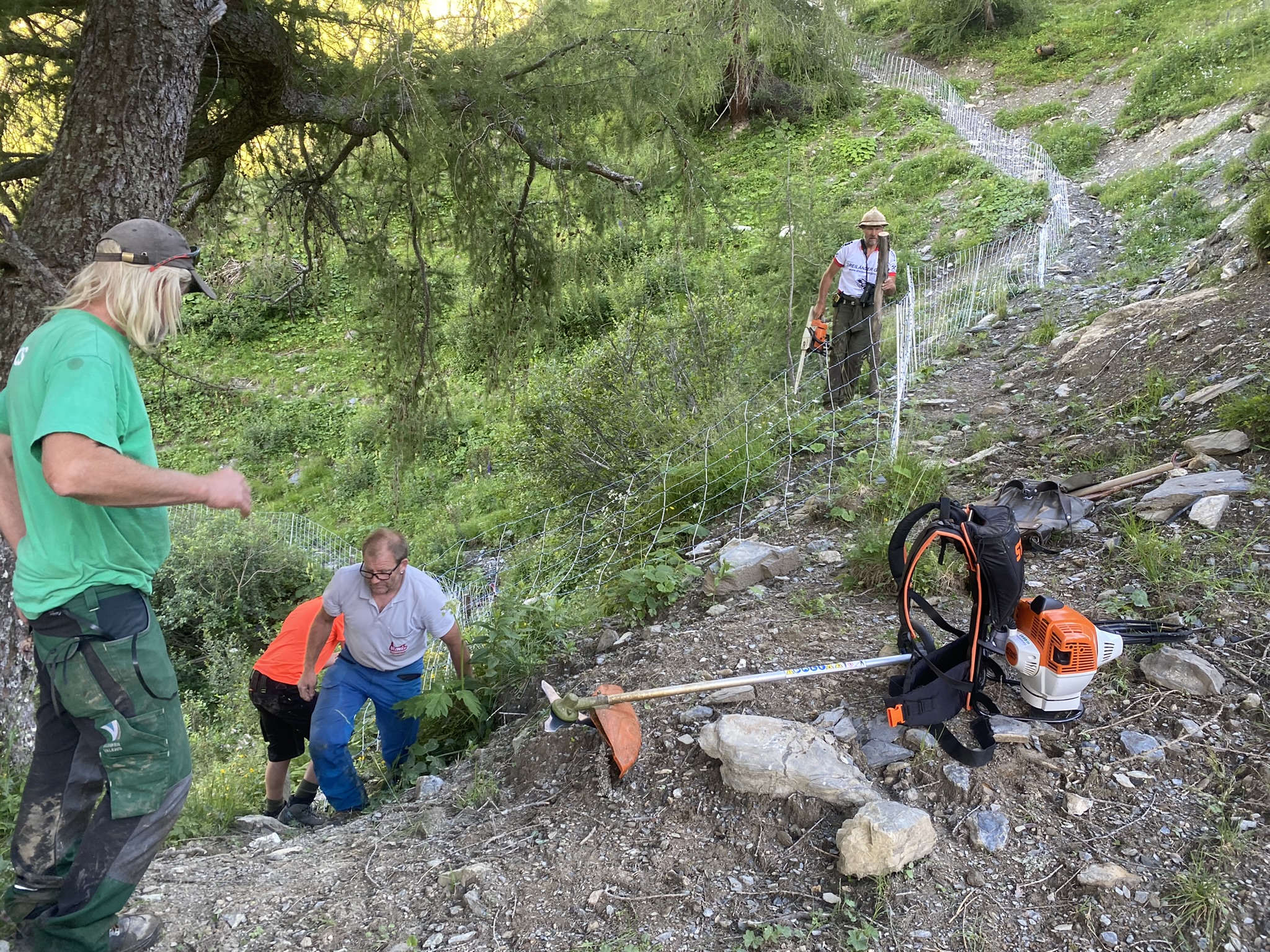 21. März 2024
Seite 9
Landw. Zentrum SG
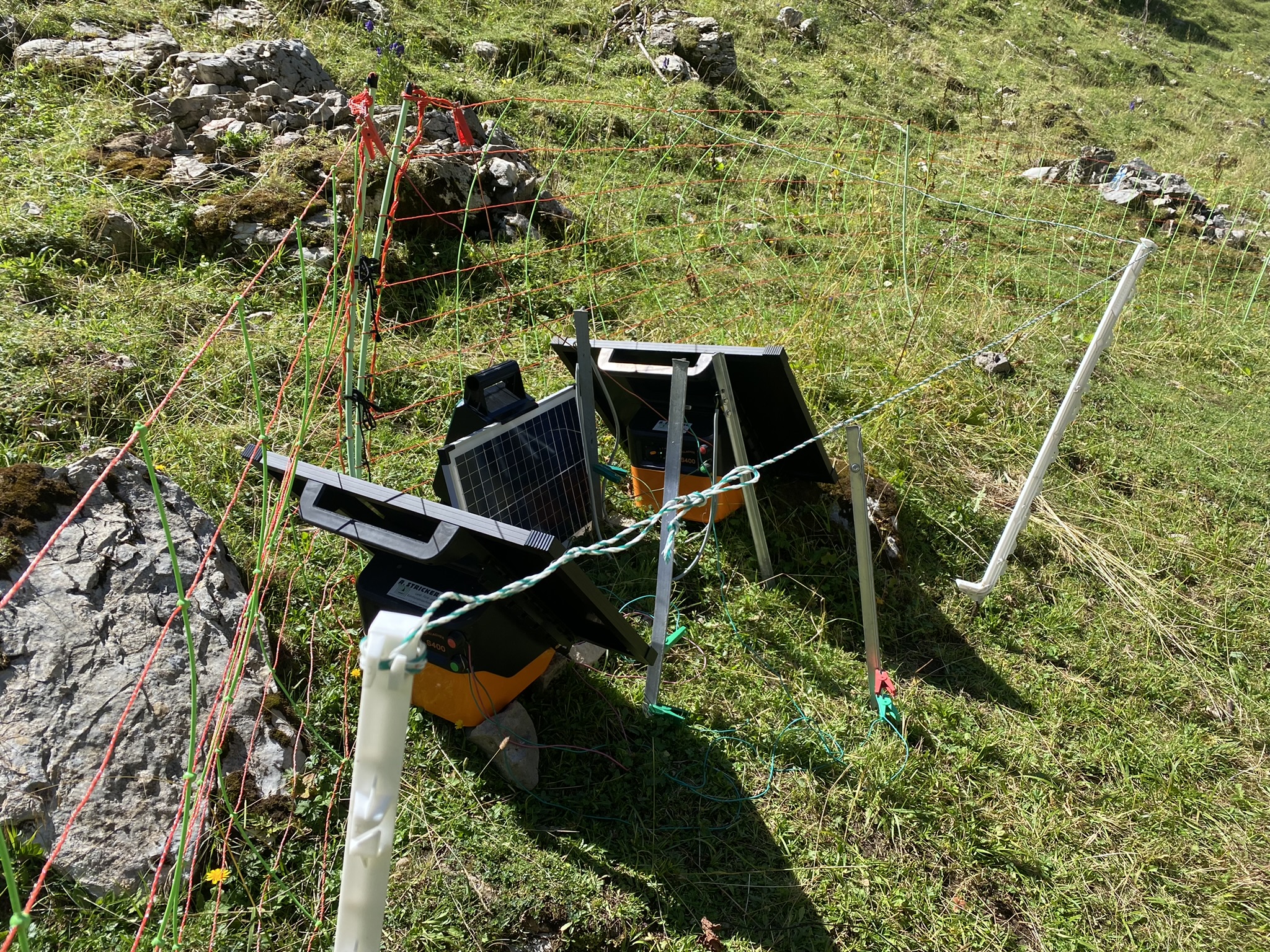 21. März 2024
Seite 10
Landw. Zentrum SG
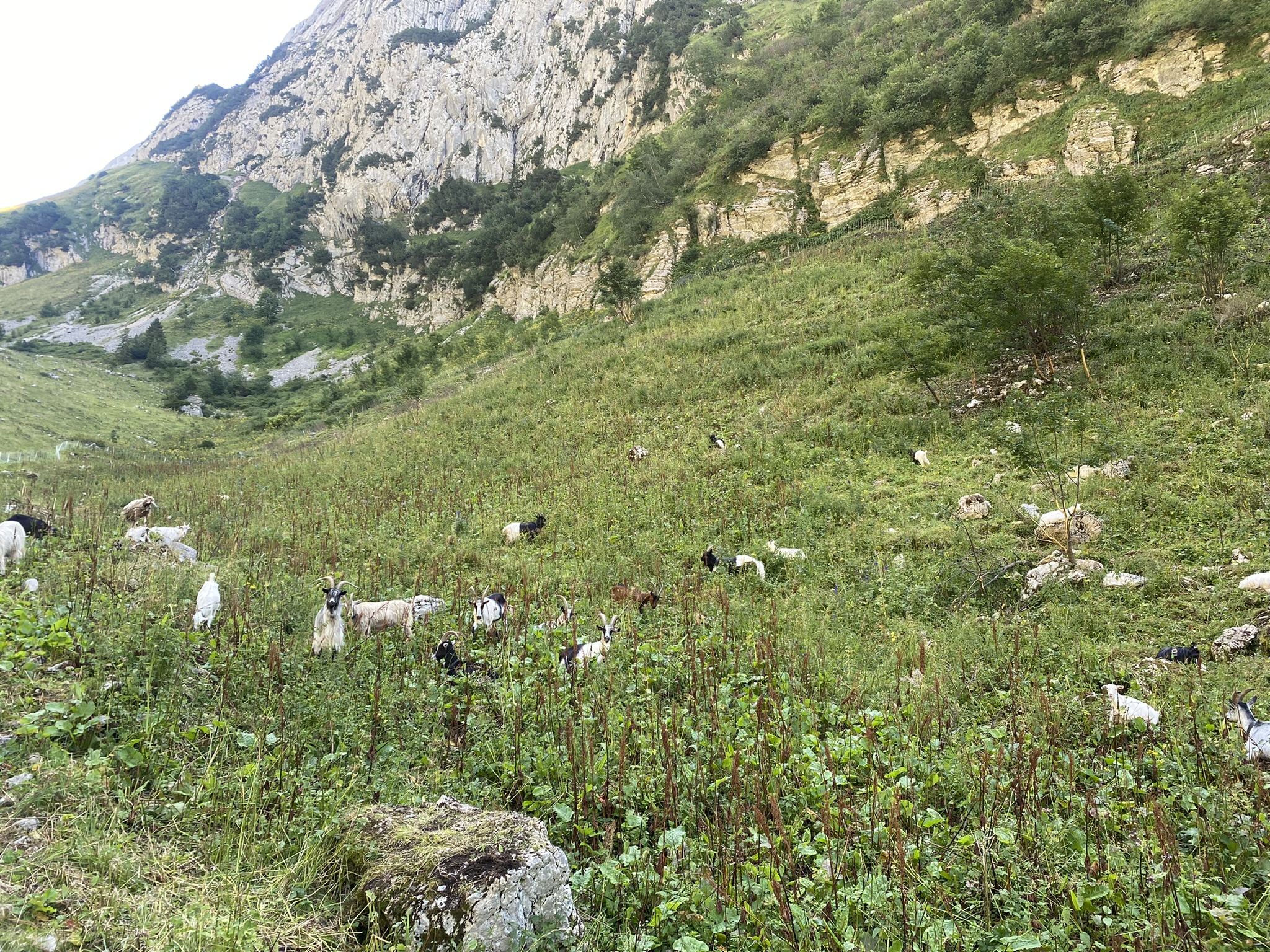 21. März 2024
Seite 11
Landw. Zentrum SG
Erfahrungen Sommer 2022 Herdenschutzhunde
8 Alpen im Kanton SG mit 27 HS Hunden im Einsatz
21. März 2024
Seite 12
Landw. Zentrum SG
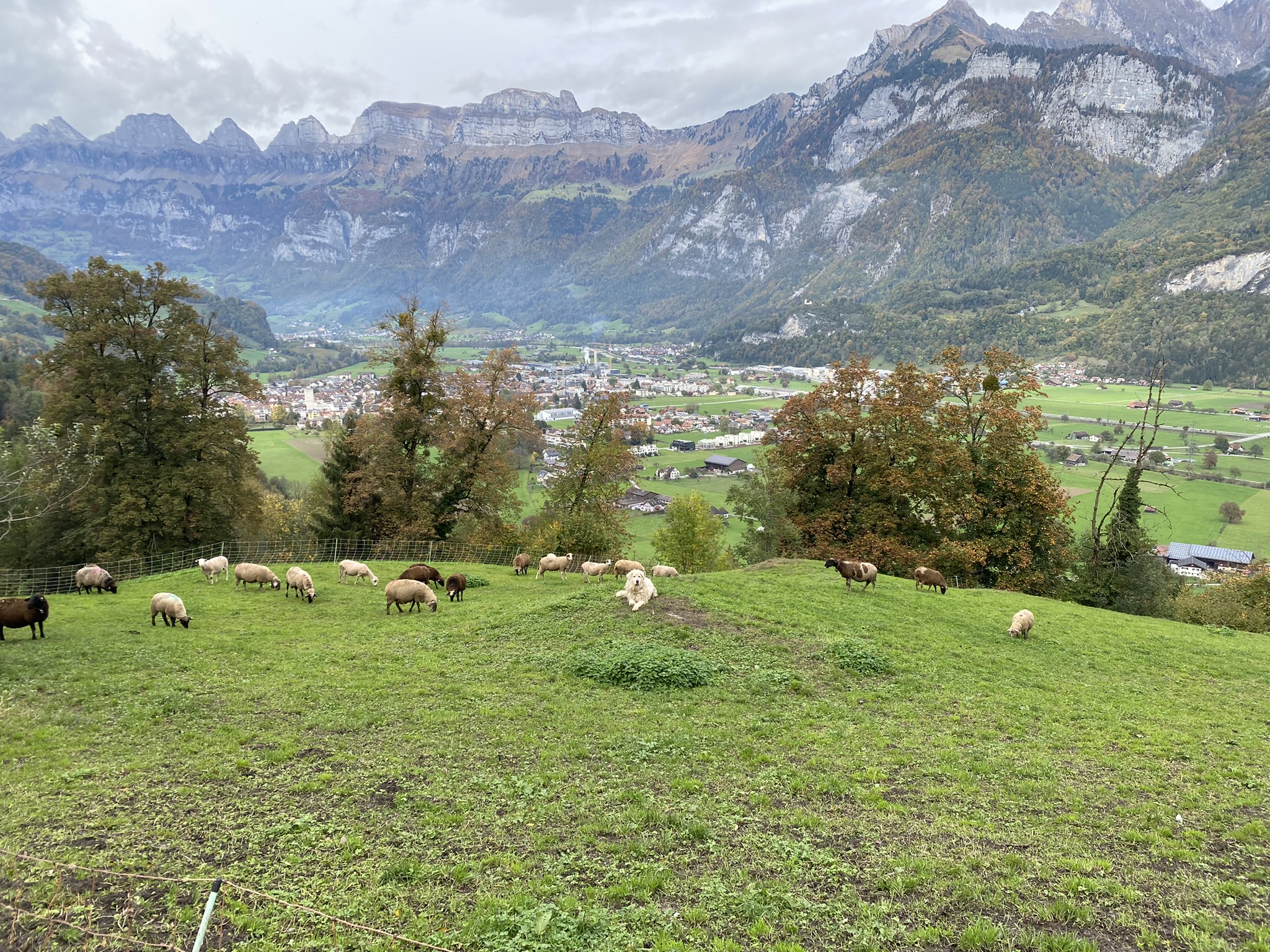 21. März 2024
Seite 13
Landw. Zentrum SG
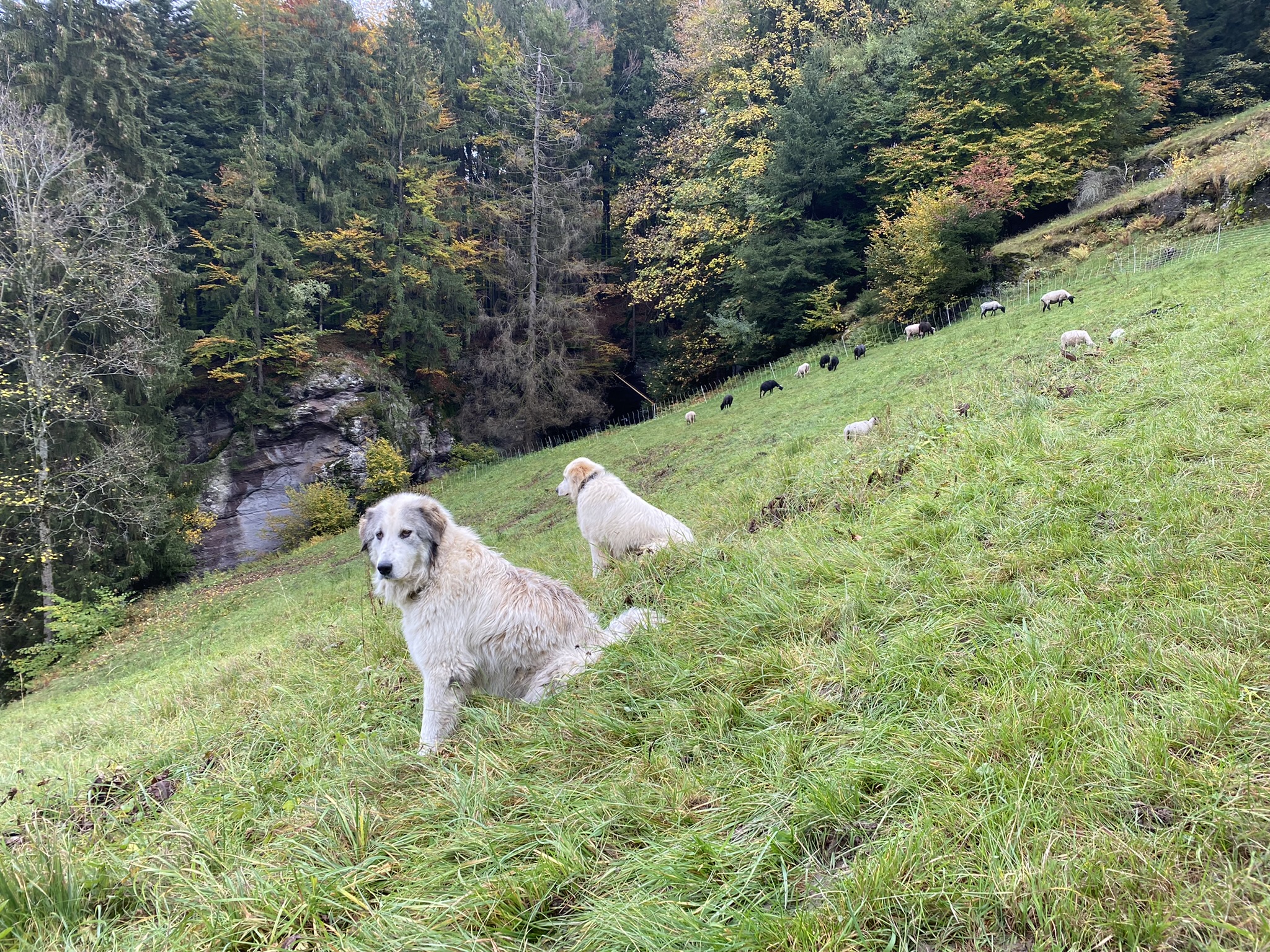 21. März 2024
Seite 14
Landw. Zentrum SG
Ausblick 2024
Fragen über möglichen Herdenschutz

 anmelden zur Beratung, jeder Betrieb/ Alp ist individuell ( Herdenschutzkonzept)

Einsatz von Sofortmassnahmen vorgängig planen, und eventuell Material anschaffen

Langfristige Planung planen
21. März 2024
Seite 15
Landw. Zentrum SG
Fragen
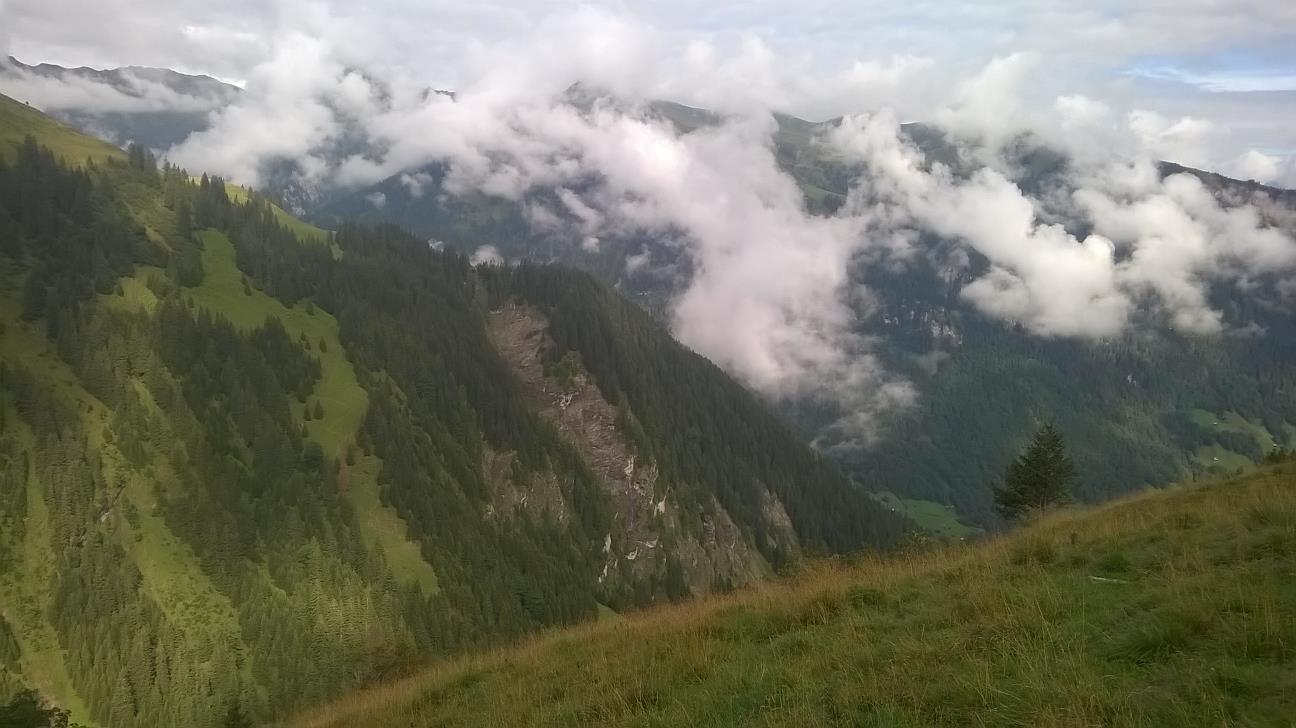 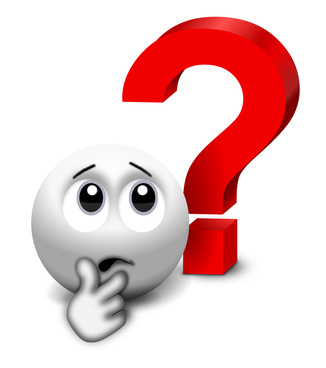 21. März 2024
Seite 16
Landw. Zentrum SG